به نام پیوند دهنده قلبها
خانواده موفقبر اساس بیانات جناب آقای دکتر حبشی در دوره های آموزش خانواده
بنیانهای روانی زن و مرد
می خواهیم ببینیم در روح و روان زن مرد چه مواردی هست که اگر آنها را لحاظ کنیم می توانیم زندگی خوبی داشته باشیم
مواردی که می خواهیم اشاره کنیم ربطی به اکتساب مرد و زن ندارد و به فرهنگ، آموزش، محیط زندگی و غیره مرتبط نیست
مثال اینکه آب خیس است سنگ سفت است. خداوند ویژگی که به سنگ داده را به آب نداده است. روز روشن است و شب تاریک. این کیفیت تکوین شده الهی است 
می خواهیم ببینیم خداوند به زن و مرد چه داده است؟
مثال
در بدن انسان اعضایی وجود دارد. مانند : قلب ،ریه ،سیستم گوارش.   اینها دارای یک کارکردهایی هستند مثلا قلب گردش خون ،ریه تنفس ،گوارش هضم و جزب و عضلات حرکت را ممکن می کنند.
اگر بخواهیم این اعضا کارکردهایشان را درست انجام دهند باید بر یک پایه استوار باشند
این پایه در بدن اسکلت است.
اگر اسکلت را از بدن جدا بکنند که پایه کارکرد اعضای بدن است اعضا قدرت به انجام کارکرد ندارند. قلب ، ریه و اعضاء بدن روی زمین پهن و مچاله می شوند.
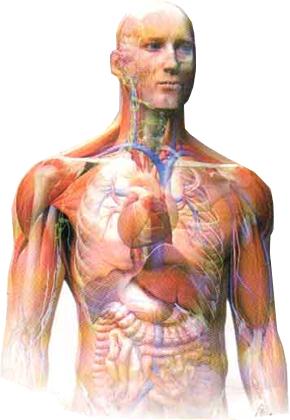 مرد
مرد مطابق این مثال دارای یک آثار و نتایجی است که مجموعه کارکردهای مرد را شامل می شود اگر انتظار داشته باشیم این کارکردها درست اعمال بشود باید یک پایه ای را در مرد پیدا کنیم که همه این آثار و نتایج ماحصل آن پایه هستند به نظر شما آن پایه چیست که نقش اسکلتی در مرد دارد؟
خداوند مرد را بر پایه اقتدار آفریده است.
در ادامه:
اول اجزاء اقتدار مرد را در جسم و روانش توضیح می دهیم تا معلوم شود خداوند مرد را مقتدر آفریده در حالیکه زن را اینگونه خلق نکرده است. 
آقایان از اقتدارشان چگونه استفاده می کنند؟
خانمها با اقتدار مرد چه برخوردی می کنند؟
اجزاء اقتدار مرد: پوست ضخیم
خداوند به مرد پوست ضخیم داده ، درحالیکه در جسم زن پوست نازک و شفاف آفریده شده است.
مثال : آقایون به امورات و وسایل هجوم می برند اما خانمها با ملاحظه و احتیاط برخورد می کنند یک بخش عمده اش به این تفاوت در کیفیت پوست بر میگردد.
حساسیت لمسی خانمها 10 برابر آقایان است و به همین نسبت آزردگی لمسی آنها زیاد و نیاز به نوازش در آنها بسیار زیاد است.
اجزاء اقتدار مرد: عضلات حجیم
در مردها عضلات حجیم آفریده شده است و عضلانی هستند در حالیکه در خانم بدن از بافت چربی بیشتری تجمع پیدا کرده است.
بافت چربی یک بافت سست است عضلاتی که در خانم هست نسبت به مرد ظریفتر است همچنین بکارگیری آن نیز سست تر است
مثال: هنگامیکه آقا و خانم برای راهپیمایی با هم بخواهند در یک مسیر قدم بزنند چه اتفاقی می افتد ؟ آقا جلو می افتد. آیا عمدا جلو می افتد؟ خیرچون آقا عضلانی است اگر راه رفت طبیعی خودش را انجام دهد یعنی قدم زدن معمولی خودش را برود مسلما از خانم جلوتر خواهد افتاد. خیلی از خانمها از این امر شکایت کرده و معتقدند که همسرشان دوست ندارد با ایشان راه برود.
اجزاء اقتدار مرد: استخوان بندی محکم
استخوان بندی در مرد محکم آفریده شده درحالیکه در خانمها استخوان بندی ظریف و سست است
اگر نگاهی به آقایان بیاندازیم در محبتشان هم این محکم بودن را می بینیم
مثلا: ضربه میزنند، با دستشان به شانه رفیقشان می کوبند(خوبی؟)، به سینه دوستش مشت میزند(چطوری؟)، دستش را می کشد(برویم)، هلش می دهد(راه بیفت)
گاهی آقا به خانم لطف می کند ولی خانم احساس اذیت می کند ، ناغافل دست خانم را می کشد و می گوید(بشین)  خانم:( چرا اینطوری می کنی با آدم) مرد:(می خواستم بگم بشین دیگه)
اجزاء اقتدار مرد: صدای بم و پرطنین
صدای مرد بم و پرطنین است.
صدای بلندش اغلب نشانه داد زدن او نیست بلکه تاکید می کند
خیلی وقتها آقا صحبت می کند و خانم احساس می کند که آقا بد حرف می زند . خانم:(با من درست صحبت کن تو عصبانی هستی)(چرا داد می زنی)  مرد: (داد نمی زنم دارم حرف می زنم) .
خانم چون ظریف است هر نوع گفتگوی طبیعی مرد را توام با ناراحتی می داند
اجزاء اقتدار مرد: جرأت و جسارت
خداوند برای تأمین اقتدار مرد در روانش جرأت و جسارت را قرار داده است.
در روان زن نقطه مقابل جرأت و جسارت یعنی پرهیز و کناره گیری قرار داده شده است.
عموما مردها بدون هیچ ابایی در بطن کار قرار می گیرند درحالیکه خانمها با ملاحظه و بافاصله عمل می کنند.
برای خانمها با ملاحظه بودن و بافاصله عمل کردن صحیح است و اگر زن جسور شد از توانایی هایش فاصله گرفته است
آقایان از جرأت و جسارتشان چگونه استفاده می کنند؟
یکی از هنرهای عظیم انسان این است که وسیله را درست بکار گیرد
برتری بر زن: آقا به سبب داشتن جرأت و جسارت احساس می کند که جنسش مقدم بر زن است
آقا: (این خانمها (ضعیفه) از یک سوسک می ترسند)
آقایان جرأت و جسارتشان را به رخ همسرشان می کشند مثلا در رانندگی
آقایان از جرأت و جسارتشان چگونه استفاده می کنند؟
گاهی اوقات آقایان از جرات و جسارت برای آزار همسرشان استفاده می کنند 
	مثلا : تهدید با صدای بلند:(الان زنگ می زنم به مامانت بیاد 	تکلیف ما را روشن کنه)- هنگام رفتن به مسافرت؛ آقا:(خانم 	اشهدت را گفته ای ، جاده مرگ و میر هم دارد) 
	بدهی های مالی؛ آقا:(زندان نریم خوبه، از کجا بیاریم سررسید 	چک نزدیکه)
مرد از زن انتظار دارد جرأت و جسارت داشته باشد. 
	مثال:  آقا:(اینکه کاری نداره . به مامانت زنگ بزن بگو امشب نمی 	آییم) (عرضه این کار را هم نداری)
جرأت و جسارت زن≠لطافت زن
اگر زن جسور شود لطافتش کشته خواهد شد
زن جسور وقتی همسر می شود با شوهرش هیاهو می کند
زن جسور وقتی مادر می شود به راحتی بچه را می زند، هلش می دهد و با خشونت با او برخورد می کند
نگاههای تند(گرد کردن چشمها)، فریادهای بلند، حالت کلام که در آن جیغ باشد، پرتاب اشیاء و غیره نشانه های لطیف نبودن زن است 
این حالتهای منفی عاری از لطافت، مرد را از زن بیزار و بی میل می کند. مرد با جسارت زن می جنگد
حتی اعتراض یک زن باید همراه با لطافت باشد. مرد در مقابل اعتراضهای نازک و لطیف از خودش کرنش نشان می دهد
جرأت و جسارت زن≠لطافت زن
عوض شدن جای زن و مرد در جرات و جسارت بسیار خطرناک است.
مردی که لطیف و نازک شد به دنبال کار و تلاش نمی رود و همیشه به دنبال کسی است که از او حمایت کند و اصطلاحا دوست دارد همیشه پذیرایی شود. اینجور اشخاص معمولا به آرایش کردن علاقه دارند. حرکاتشان زنانه می شود. اینگونه اشخاص افراد موفقی نیستند
متاسفانه صدا و سیما مبلغ جسارت برای زنان است و این یک فاجعه است مثلا: نمایش زنی که راننده کامیون یا واحد  یا موتوراست یا تقدیر از رزمی کاران زن در رشته خشنی مانند بوکس
فعالیت زنان در محیطهای کاری سخت موجب جسارت آنان شده و لطافت را از ایشان سلب می کند
نکته: خانواده هایی که از نعمت پسر برخوردارند باید بدانند بخشی از حضور جدی فرزند باید با پدر باشد تا جسور تربیت شود. یکی از مشکلات تربیتی که پسران با آن مواجه هستند لطافت زنانه ای است که توسط مادر یا مربیان زن مهد کودک به آنان منتقل شده است.
اجزاء اقتدار مرد: سرعت
یکی دیگر از ویژگیهای روانی مرد که برای تامین اقتدارش ضروری است سرعت است. آقایان سریعند
یکی از ایرادهایی که دائما مرد به جنس زن می گیرد سرعت است. آقا:(سریعتر باش، زود حاضر شو)
سرعت زن را مسموم می کند و با لطافتش منافات دارد
مرد با سرعت دادن به زن لذت و بهره را در او از بین برده و  آرامش و تمرکز را در او خراب می کند
زن به خاطر سرعت از موش می ترسد
اجزاء اقتدار مرد: شدت
یکی دیگر از ضروریات اقتدار در مرد شدت است. شدت برای مرد لازم است.
وارد کردن شدت بر زن موجب سلب آسایش او می شود
محبتهای همراه با شدت برای زن لذتبخش نمی باشد
اگر مردی زنش را یکبار کتک بزند زن تا آخر عمر هر وقت مرد به او نزدیک شود احساس کتک خواهد کرد.
خانمها باید بدانند خیلی از شدتها ویژگی است و عمدی نیست. مثال : بررسی نحوه آشنایی اولیه یک مرد و یک زن با یک کودک غریبه
بررسی اثر سرعت و شدت بر روابط جنسی
خانمها نیاز جنسی بیشتری نسبت به مرد دارند
اوج لذت جنسی(آستانه حد ارضاء) در زن 2 برابر مرد است
زمان باقیماندن در کفه اوج جنسی(زمان برداشت) در خانمها حداقل 10 برابر آقایان است.
با وجود موارد بالا چرا اکثر زنها از بستر جنسی گریزانند؟
چرا اغلب خانمها شروع کننده نیستند؟ چرا فاصله می اندازند؟
چون آقایان در روابط جنسی سرعت و شدت به خرج می دهند
سرعت و شدت مانع لذت و بهره زنها شده و آرامش و تمرکز آنها را به هم می زند
بستر جنسی محل لذت، بهره، آرامش و تمرکز است و بدون اینها نتیجه بایسته حاصل نمی شود
بررسی اثر سرعت و شدت بر روابط جنسی
امام صادق(ع) به مردها فرمود: مثل خوک و سگ به بستر جنسی نروید. پرسیدند: یابن رسول الله(ص) یعنی چه؟ فرمودند: شدید و ناگهانی (شدت ، سرعت) 
سپس فرمودند: ما در فقه نکاح برایتان سه مرحله گذاشتیم:
مغازله: حرفهای قشنگ و لطیف بزنند(سیستم جنسی زن وقتی با او حرف لطیف زده می شود آماده شده و بدنش شل می شود)
ملاعبه: بازی کردن، ناز و نوازش
مقاربه: تبادل دستگاههای جنسی
نتیجه اینکه بدون دومرحله اول وارد مرحله آخر شدن باعث می شود زن حوزه جنسی اش را نسبت به مرد سفت بگیرد(گارد بگیرد)
مردها از اقتدارشان چگونه استفاده می کنند؟
از آنجائیکه اقتدار ایجاد قدرت می کند: عموما مردها از اقتدار ترجمه غلط سلطه را برداشت می کنند
(بشین)(به من نگاه کن)(اگر یکبار دیگر حرف بزنی)(می خوای بخواه، نمی خوای نخواه)(صدات در نیاد)(گفتم برنج بزار)
مردهای سلطه گر در محیط خانواده فرعون هستند و ادعای خدایی می کنند فقط مصر آنها کوچکتر است.
گاهی مردها فکر می کنند که خانمها دنبال زن سالاری هستند. این کاملا غلط است زن برای شکستن سلطه مرد به سمت سالار شدن حرکت می کند
معنای اصلی اقتدار مرد چیست؟
چرا خداوند مرد را مقتدر آفریده است؟
آیا هدف خداوند سلطه مرد بر زن بوده است؟
خداوند در سوره نساء آیه 34 می فرماید: الرجال قوامون علی النساء
آیا معنای این آیه برتری بر زن و  مرد سالاری است؟
تفسیر صحیح این آیه چیست؟ به تفسیر المیزان حضرت علامه طباطبایی مراجعه می کنیم
الرجال قوامون علی النساء
معمولا نهالی که ضعیف است را با یک چوب همایل می کنند تا خم نشود و نهال به آن تکیه کند
عرب به این همایل قوام می گوید. قوام یعنی اقامه دهنده، برپاکننده ، نگهدارنده و پایه
پس بنابرقول قرآن مردها نگهدارنده و تکیه گاه زنها هستند تا آنان نشکنند.
زن
مرد
مرد تکیه گاه زن
مرد مقتدر:محکم
انسان به جایی تکیه می کند که محکم بوده وسست نباشد پس مرد مقتدر باید محکم باشد
مردی که دهان بین است و تا مسئله ای پیش می آید نگاه می کند ببیند پدر و مادرش چه می گویند مرد سستی است
زنها از مرد سست بیزارند حتی در جسم هم به مرد عضلانی بیشتر علاقه مندند.
خیلی وقتها سستی مرد اجازه گفتن خیلی حرفها را به زن نمی دهد. چون مرد به علت سستی سریع (های و هوی) می کند.
مادر به علت سستی مرد به کودک 4 ساله اش سفارش می کند:(صدای اسباب بازیهات در نیاد که بابات از جا می پره)
پسری مزاحم دختری می شود. مادر دختر جرات نمی کند موضوع را با پدر خانه در میان بگذارد. این مرد استحکام لازم را ندارد
مرد مقتدر: امن
انسان اگر حس کند تکیه گاهش امن نیست و احتمال فرو ریختن دارد به آن تکیه نمی کند
اعضای خانواده باید امنیت را در پدر احساس کنند تا بتوانند مشکلاتشان را با او درمیان بگذارند
مرد مقتدر بجای تهدید ، فشار و اضطراب ؛ به خانواده اش تأمین می دهد
مردی امن است که وقتی همسرش اظهار ناامنی می کند به او امنیت ببخشد. زن:(با این مشکلات اقتصادی چطوری زندگی کنیم) مرد:( من اینجا چکارم؟ اول خدای رازق بعد من هستم. اصلا نترس)
اگر مرد تکیه گاه امنی باشد، زن که ذاتا تکیه خواه است از این تکیه گاه لذت می برد
خانمها با اقتدار مرد چه برخوردی می کنند؟جدل
یکی از رفتارهایی که خانمها زیاد انجام می دهند و اقتدار مرد را می شکنند ، جدل با مرد است
منظور خانمها از جدل اینست که من را هم ببین ، به من هم اعتنا کن
برداشت مرد از جدل زن اینست که اقتدار تو اقتدار کاملی نیست، تو معیوب و ناقص هستی
در جدل ، موضوع برای مرد مهم نیست بلکه در مبارزه با جدل زن می خواهد بگوید من معیوب و ناقص نیستم
مثال: اگر مردی اشتباها بگوید این ماژیک قرمز است، زن نباید مستقیما بگوید خیر این ماژیک آبی است چون با این کار مردش را می شکند. باید بگوید:( اِ چرا این ماژیک قرمز نیست) اینجا مرد می فهمد اشتباه کرده لذا زن باید سریع مرد را از خرد شدن نجات دهد و بگوید:( می دونی چرا تو فکر کردی این ماژیک قرمزه، تقصیر منه، از بس در این ماژیکها را جابجا می کنم). مرد برای چنین زنی می میرد
خانمها با اقتدار مرد چه برخوردی می کنند؟قهر
از جدل بدتر قهر است
خانمها چرا قهر می کنند؟می خواهند بگویند: کم هستی، زیادتر باش
آقا برداشتش از قهر اینست که زن می گوید : بود و نبودت یکی است
قهر ضربه زیادی به اقتدار یک مرد می زند لذا اگر زن  یک ساعت قهر می کند، مرد تا مدتها دست از سرش برنمی دارد. مرد:(چیه برگشتی عرضه قهر کردن نداشتی؟ مادرت نگهت نداشت؟)
قهر
زن
مرد
قهر
زن نمی خواهد مرد تکیه گاهش باشد
پشیمانی از قهر
مرد حاضر نیست به زن تکیه گاه بدهد
مرد تکیه گاه زن
خانمها با اقتدار مرد چه برخوردی می کنند؟گریه
از قهر بدتر: گریه از دست مرد است
خانم چرا گریه می کند؟ می خواهد به مرد بگوید: شکسته ام، مرا دریاب
برداشت مرد از گریه زن اینست که: گم شو، آزاری
مرد در مقابل گریه زن موضع می گیرد:( باز مثل بچه ها گریه کرد) به سمت زن حمله می کند:(چرا گریه می کنی؟)
اگر مرد ضعیفی باشد خودش را می زند: (آره من بدم. ما به درد هم نمی خوریم)
حتی مردی که زنش را در آغوش می گیرد می خواهد از شر گریه کردن او خلاص شود. این آغوش از سر لطف نیست
خانمها با اقتدار مرد چه برخوردی می کنند؟گریه
جای گریه زن کجاست؟ کجا باید گریه کند تا اقتدار مرد را نشکند؟
جای گریه زن بر شانه مرد است. 
اولین پیامی که به مرد داده می شود اینست که خیلی احساس شکستن می کنم. به مرد نمی گوید: با من چه کردی   بلکه می گوید: بر من چه می گذرد. 
یعنی تو مأمنی، نمی گوید: برو گمشو
وقتی خانم سر را که بر شانه همسر گذاشت باید بداند چه بگوید: (من شکسته ام. این روزها زود گریه ام می گیرد. حالت افسردگی و شکست زیادی دارم)
گریه کوتاه باشد سپس حالت شکستگی از بین برود بعد از مدت کوتاهی بگوید: (تو باعث آرامش من هستی)
اینجا مرد احساس اقتدار و پایه بودن می کند و دوباره کاری که موجبات گریه زن را فراهم کند انجام نمی دهد
خانمها با اقتدار مرد چه برخوردی می کنند؟پرخاش
اقتدارشکن ترین مورد پرخاش زن بر مرد است. بالاخص اگر پرخاش مکرر باشد
زن چرا پرخاش می کند؟ می خواهد به مرد بگوید: (بهم ریخته و داغونم)
برداشت مرد از پرخاشهای مکرر زن اینست که :( این زندگی بدرد نمی خورد به سراغ طلاق برویم)
در این مورد مرد نسبت به زن احساس تأمین نمی کند و دنبال طلاق می رود.
نتیجه گیری
مردهای نمونه با شناختی صحیح از بنیانهای جسمی و روانی خود و همسرشان ، در عین اقتدار، تکیه گاههای مستحکم و امنی برای خانواده خود هستند و  موجبات زندگی سالم و عاشقانه ای را فراهم می کنند
زنهای نمونه با شناختی صحیح از بنیانهای جسمی و روانی خود و همسرشان ، در زندگی بر مرد مقتدر و امن خود تکیه کرده و همیشه با رفتارهای صحیح و عاشقانه اقتدار مرد را حفظ کرده و آسایش را برای خانواده به ارمغان می آورند
به امید زندگی موفق برای همه شما عزیزانوالسلام علیکم و رحمه الله و برکاتهصلوات